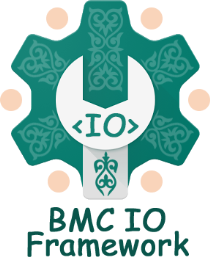 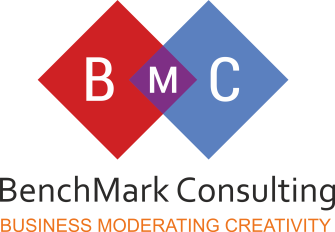 IO Framework
ver. 5.x
УРОК № 13 из 14:
Верстка и интеграция шаблонов сайтов с сервисом CMS,
используя документацию docs.kdt.kz/cms
Список уроков
Введение в сервисы платформы и фреймворк
Система управления версиями Mercurial (аналог git, svn(subversion) и др.)
Controller и работа с ними
Controller и работа с ними (закрепление)
Class и работа с ними
Model и работа с ними
View и работа с ними, взаимодействие View с Model
Шаблонизатор Twig и работа с ним
Обращение к Model через JavaScript, работа с Yepnope
Работа с Bin и Cron файлами
Методы «общения» проектов между собой
Проект «с нуля». С чего начать?
Верстка и интеграция шаблонов сайтов с сервисом CMS
Повтор предыдущих уроков и Экзамен
Не забываемпро написаниедокументациипо данному уроку!!!
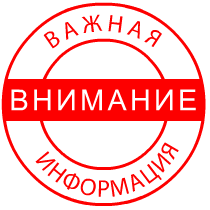 Следующий урок последний! Не забываемпро сдачудокументациипо всем урокам!!!
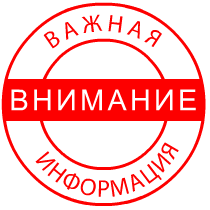 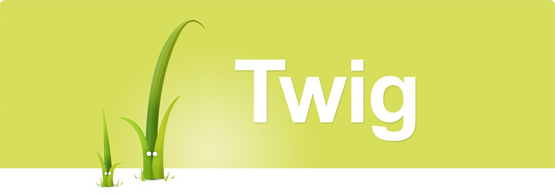 Ознакомиться с документацией можно на сайтах:
https://twig.symfony.com (офиц., на eng.)
http://x-twig.ru (на рус.)
Вызов Twig команд
Условия, циклы, объявление переменных
{% ... %}
Вывод на экран
{{ ... }}
Комментирование кода
{# ... #}
Условия в Twig
{% if a <= b %}
	... code ...
{% else %}
	... code ...
{% endif %}
{% if a <= b %}
	... code ...
{% endif %}
Условия в Twig
{% if a is defined %}
	... code ...
{% endif %}
{% if a %}
	... code ...
{% endif %}
{% if a is not defined %}
	... code ...
{% endif %}
{% if not a %}
	... code ...
{% endif %}
Переменные в Twig
Объявление переменных
{% set variable = “hello” %}
Переменные в Twig
Вывод на экран
{{ variable }}
Переменные в Twig
Объявление счетчика и его инкрементация
{% set cnt = 0 %}
{% set cnt = cnt + 1 %}
Переменные в Twig
Получение значения из массива по ключу
{% set arr = {
	“key”: “value”,
} %}
{% set el = xarr(arr, “key”, “defval”) %}
Переменные в Twig
Получение GET и POST параметров
{% set getelem = xget(“getelem”) %}
{% set postelem = xpost(“postelem”) %}
Переменные в Twig
Объявление пустого массива и добавление в него значения
{% set arr_elem = [] %}
{% set arr_elem = xadd(
	arr_elem,
	“key”,
	“value”
) %}
Совмещенное условие с выводом в Twig
{% if not a %}
	b
{% else %}
	a
{% endif %}
{{ not a ? “b” : “a” }}
Совмещенное условие с выводом в Twig
{% if not a %}
	b
{% endif %}
{{ not a ? “b” }}
Переменные в Twig
Пример использования функции
{{ v_dump(variable) }}
{{ v2_dump(obj_elem) }}
{{ json_encode(arr_elem) }}
Переменные в Twig
Пример использования фильтров
{{ variable | raw }}
{{ variable | format_date(“d.m.Y”) }}
{{ variable | round(2) }}
{{ variable | json_encode | raw }}
Переменные в Twig
Получаем количество элементов массива
{% set arr = [2, 3, 5, 8] %}
{{ arr | length }}
Циклы в Twig
{% for elem in list %}
	... code ...
{% endfor %}
{% for j in 3..25 %}
	... code ...
{% endfor %}
{% for key, elem in list %}
	... code ...
{% endfor %}
Подключение view файла
Пример подключения одного view файла в другом
renderPlain(view_address, params)
{{ renderPlain(
	“app.view.work.calc”,
	{
		a: 5,
		b: 7,
	}
) }}
Вызов model через view
Пример вызова model функции внутри view
ioCallAction(model_address, params)
{% set ret = ioCallAction(
	“app.model.work.calc”,
	{
		a: 5,
		b: 7,
		operation: “plus”,
	}
) %}
Переменные в Twig
Пример добавления GET параметров к URL
(формирование ссылки с GET параметрами)
{% set url = “http://000.polytech.ga” %}
{% set url = UrlGetAdd(url,
	“a”, 5,
	“b”, 7
) %}
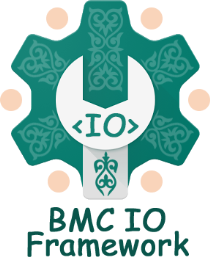 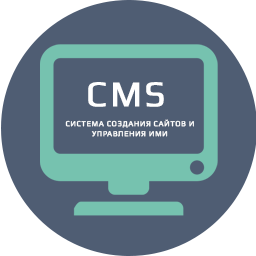 SITE
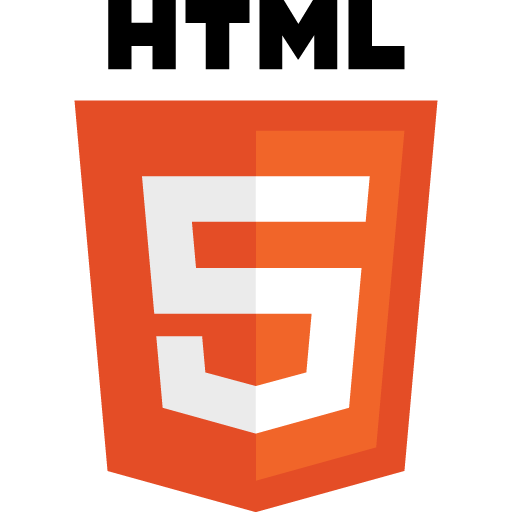 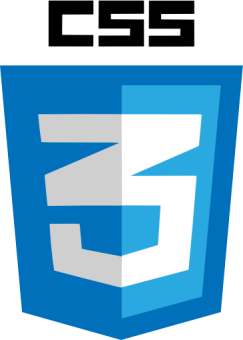 Ознакомиться с документацией по интеграции шаблонов сайтов с сервисом «BMC CMS» можно на сайтах:
http://docs.polytech.ga/cms
http://docs.kdt.kz/cms
Практика
Создать страницы, описанные в документации на сайте http://docs.polytech.ga/cms, а именно: Главная страница (статичная страница), Блог, Обратная связь, Каталог файлов, Вакансии.
Использовать виджеты: Языки, Блог редактируемого текста, Меню, Опросы, Статистика сайта, Статистика всей платформы, Карта сайта.